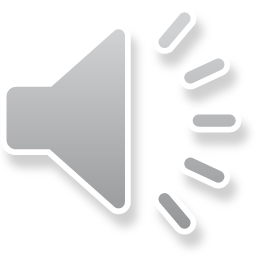 Генералы 1812 года.
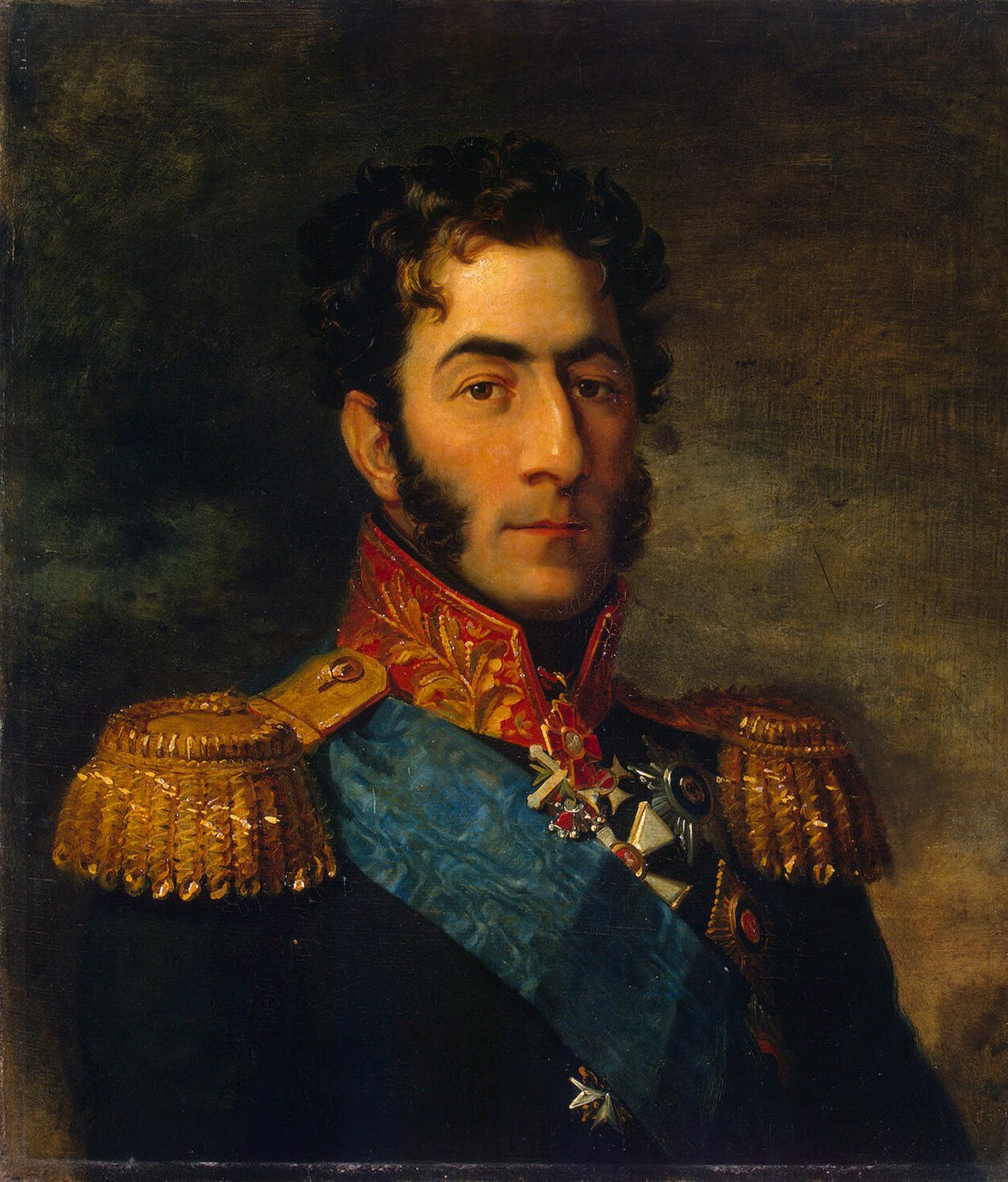 Петр Иванович Багратион
1765-1812
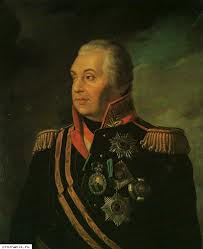 Михаил Илларионович Кутузов
1745-1813
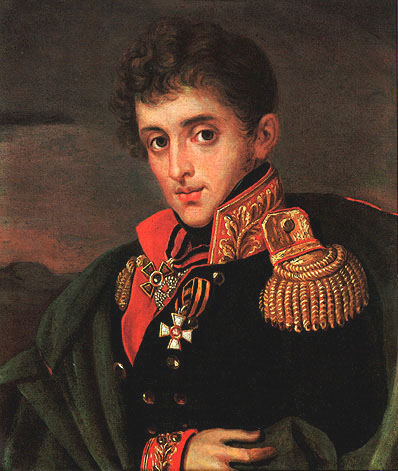 Александр Алексеевич Тучков(4)
1777-1812
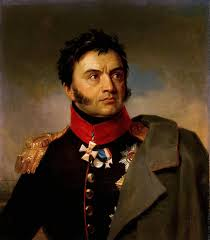 Николай Николаевич Раевский 
1771-1829
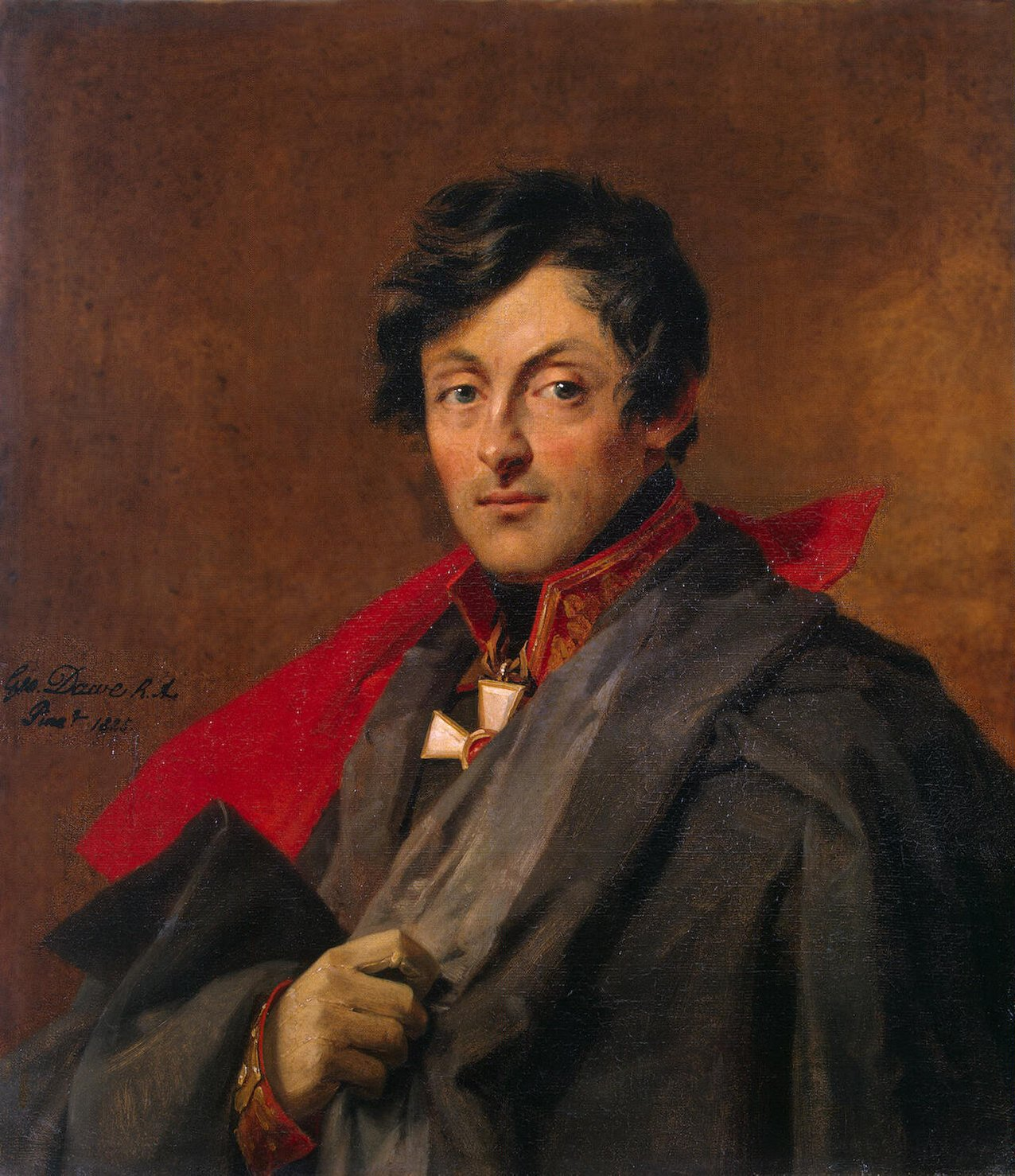 Александр Иванович Остерман-Толстой
1770-1857
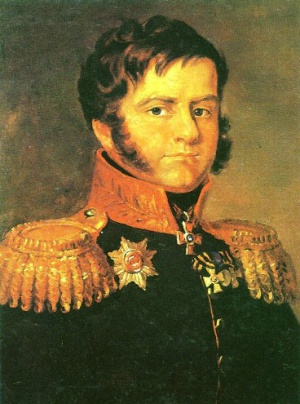 Дмитрий Петрович Неверовский
1771-1813
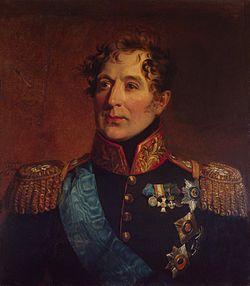 Михаил Андреевич Милорадович
1771-185
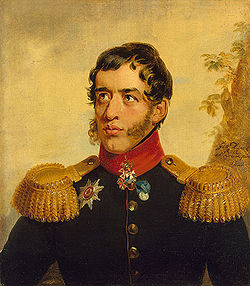 Сергей Григорьевич Волконский
1788-186
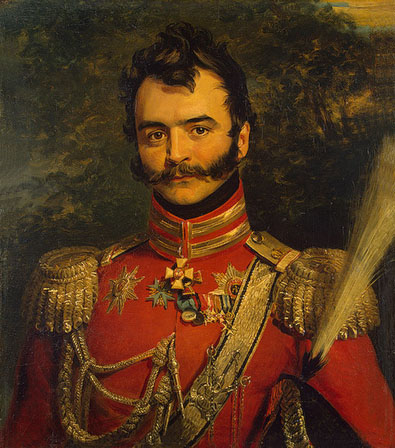 Василий Васильевич Орлов-Денисов
1775-1843
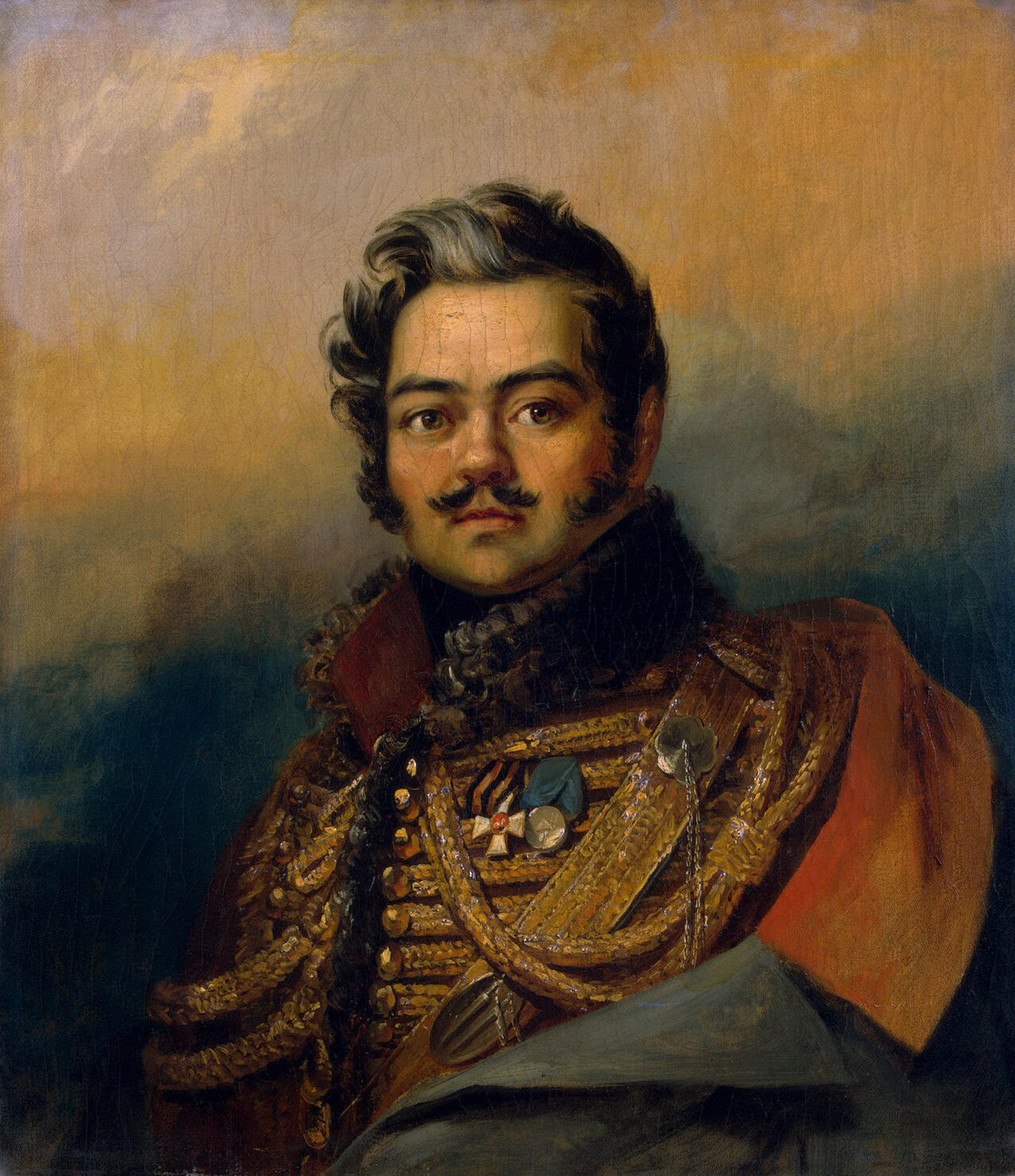 Денис Васильевич Давыдов
1784-1839
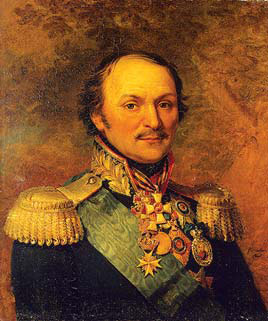 Матвей Иванович Платонов 
1751-1818
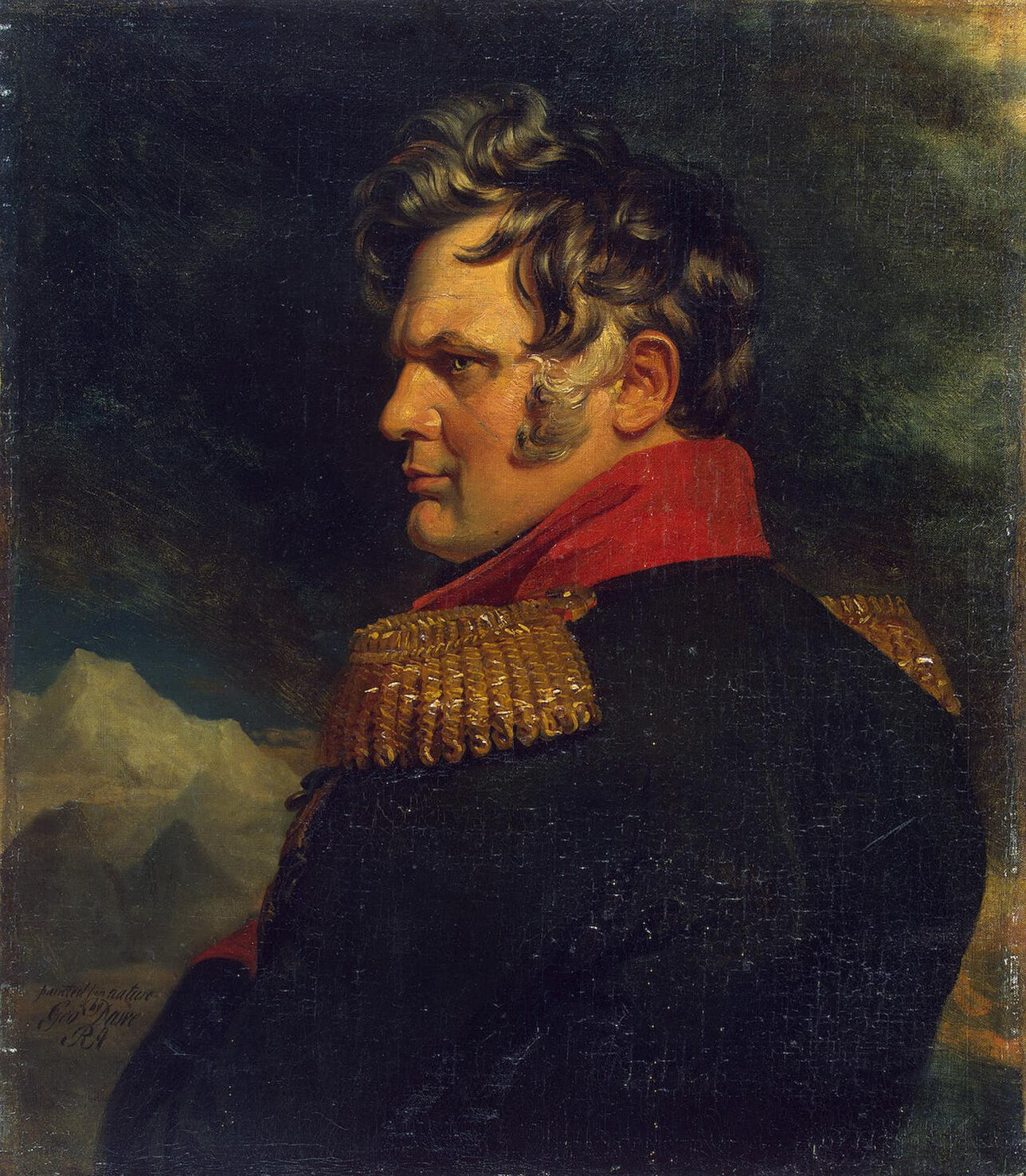 Алексей  Петрович Ермолов
1777-1861
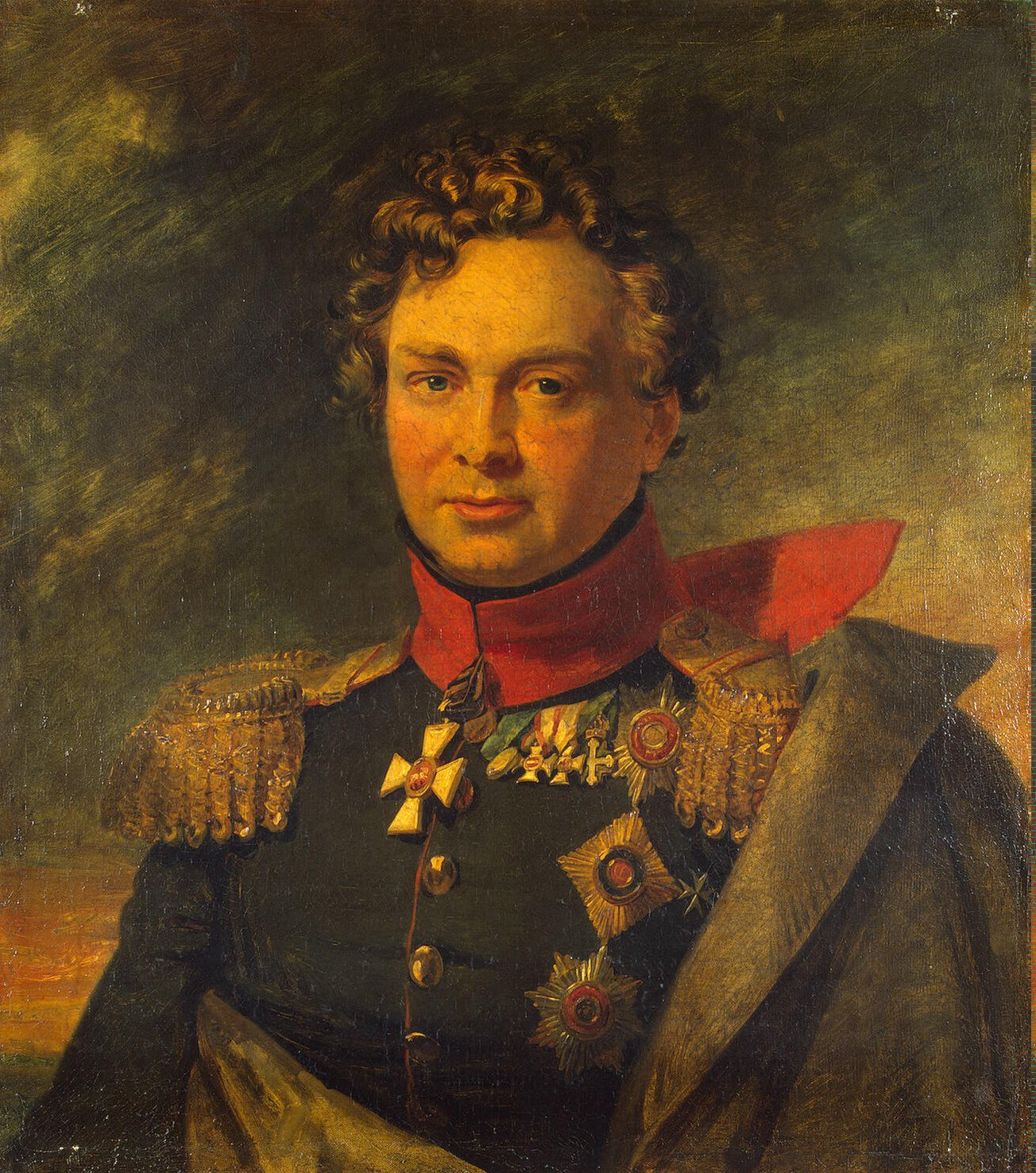 Андрей Иванович Горчаков
1779-1855
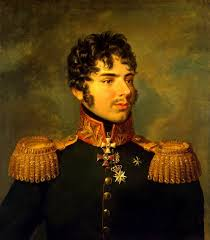 Александр Иванович Кутайсов
1784-1812
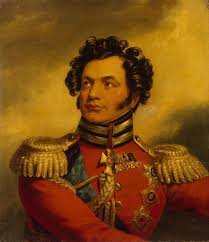 Федор Павлович Уваров
1769-1824